How to get a library eBook on a Nexus 7
Step-by-Step Guide
Prepared by the Computer Lab
Montgomery County-Norristown Public Library
October 2014
The following screenshots were made using a Nexus 7 running the KitKat version of the OS. Your tablet may differ. This is meant as a general guide.If you are unfamiliar with your Nexus 7, please see the tutorial on Setting Up and Using a Nexus 7.Be aware that the latest version of OverDrive requires at least Android 4.0 installed on your Nexus.  To make sure you have the latest updates to your device, go to Settings > System > About tablet  > System updates.
Overview of Basic Steps
Download the OverDrive App to your tablet.

Sign up for an OverDrive account.

Use the OverDrive app to search library digital collection and check out a book.

Use OverDrive to read and manage your eBooks.
3
What do I need to get started?
You will need:
A library card based on a residency in Montgomery County

Access to the internet either through your providers data network, or through a Wi-Fi access point

A valid email address to sign up for an OverDrive account

 Your Nexus 7 with Google Play Store installed
4
Policies and tips to bear in mind when borrowing eBooks…
Valid Montgomery County library card
Borrowing period- 7, 14 or 21 days
Borrowing limits-10 items at one time (audio and eBooks combined)
Renewable –There is a renew feature which allows you to place advance holds on titles that you currently have checked out. This feature is available three days prior to expiration of your title. You need to do this proactively. You will not be prompted.
Reserving – limited to 10 items at one time (audio and eBooks combined)
Pick up a reserve book within 72 hours of email notification
Late Fees – None!
“Shopping” cart – lasts only 30 minutes!
5
Getting the OverDrive App
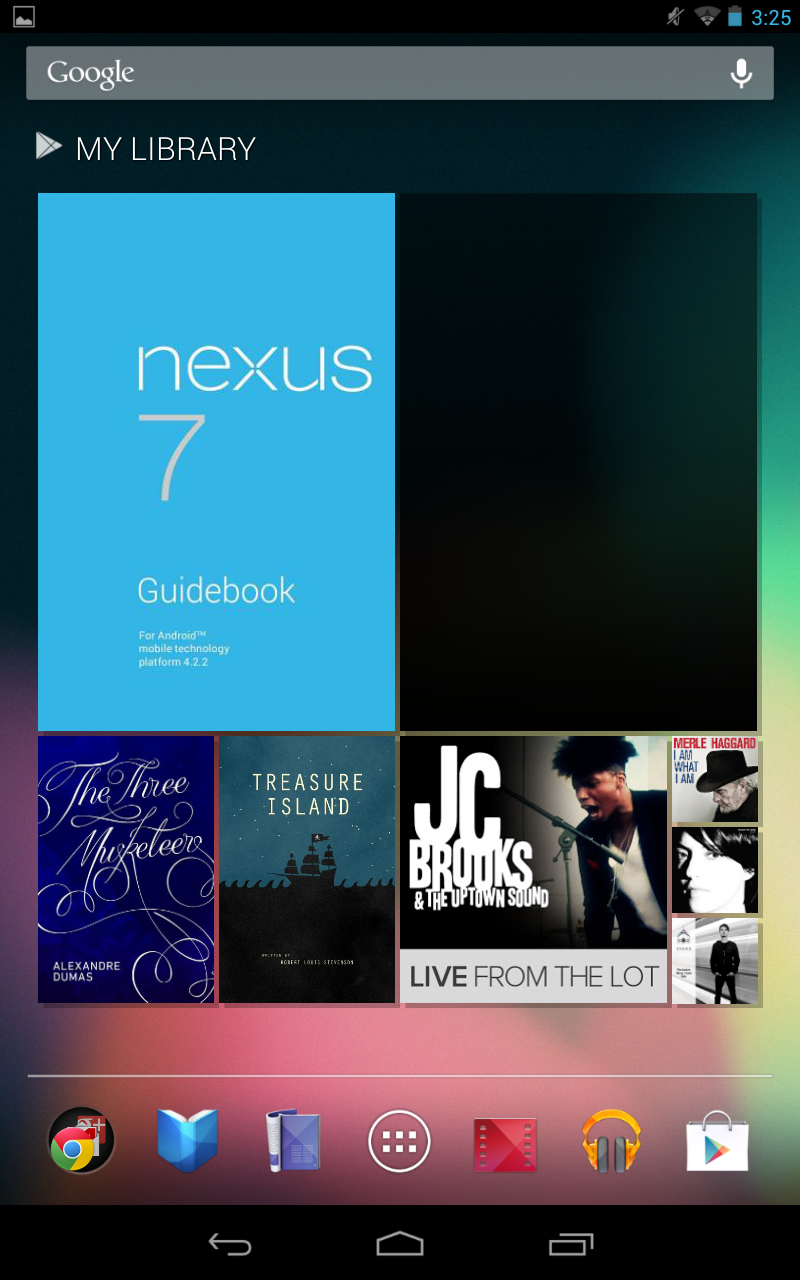 Tap on the Play Store app icon (far right on your favorites tray, looks like a shopping bag with a triangle)
Getting the OverDrive App
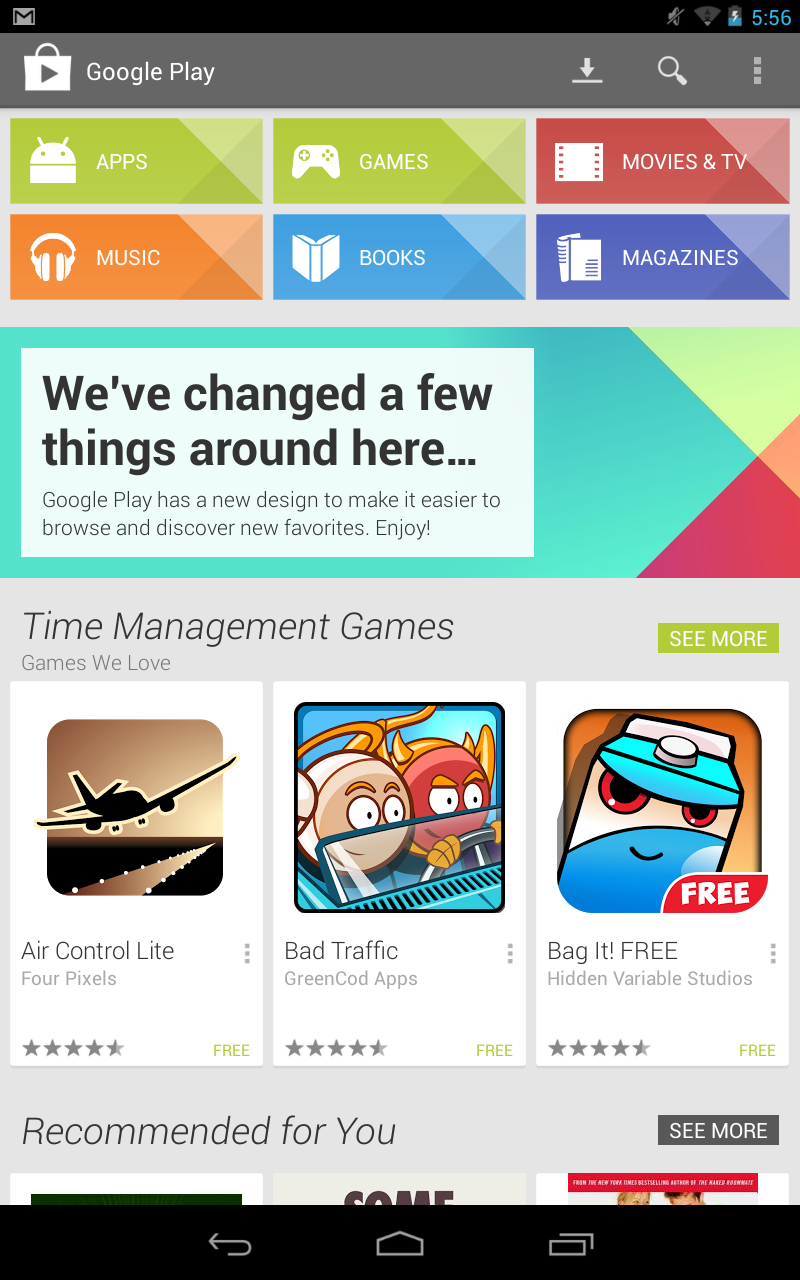 This is the Google play store.  You can use this to download apps, games, music, etc.  There are plenty of things to download that are free and do not even require that you enter a credit card.  The OverDrive app that we will be downloading is one of those free apps.  To find it, tap on the magnifying glass in the upper right.
Getting the OverDrive App
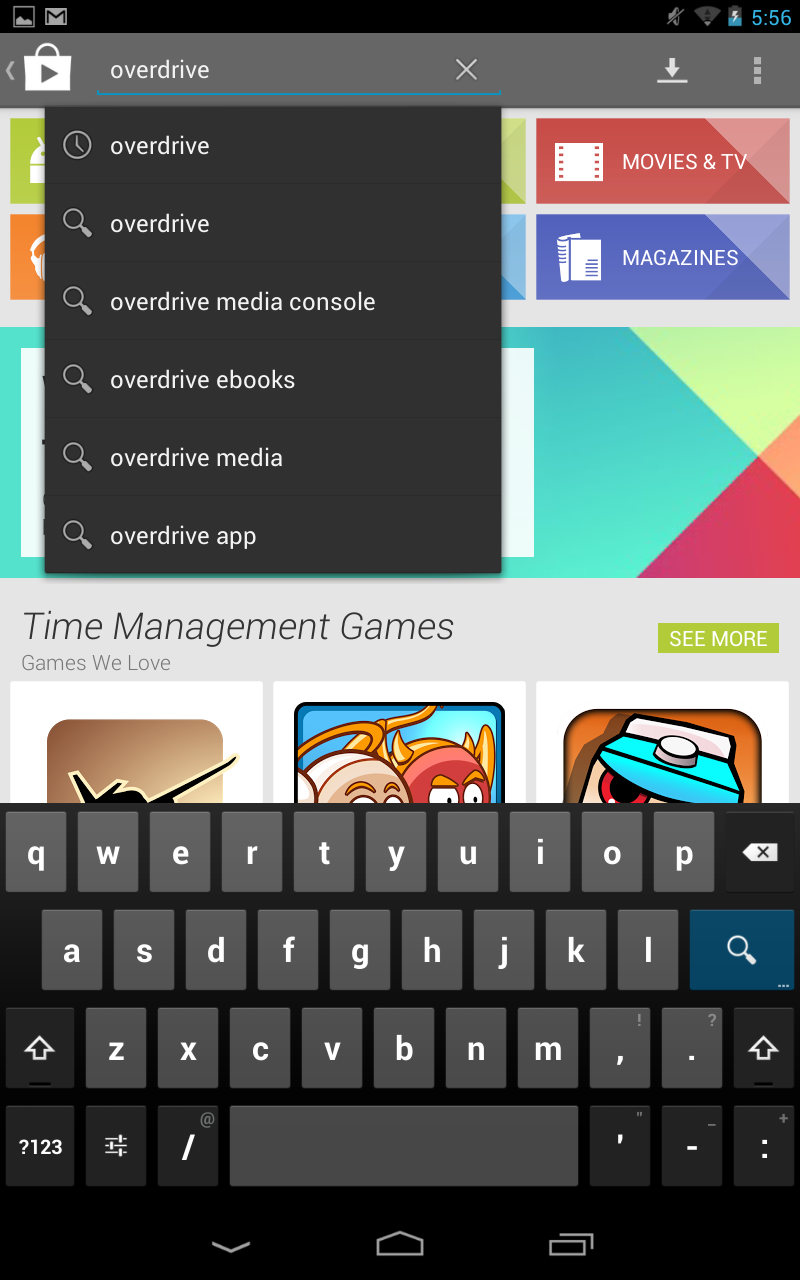 Type in “OverDrive” in the search field.

You may notice the “OverDrive” appears on the list that drops down.  This is a suggested search listing, but we are just going to tap the magnifying glass on the keyboard.
Getting the OverDrive App
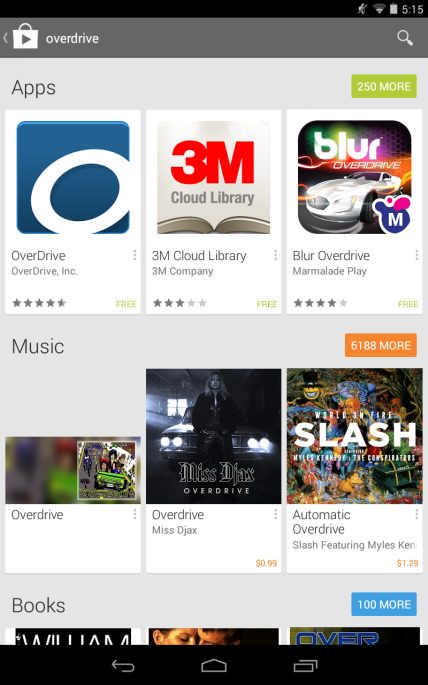 This is a list of your search results.  The OverDrive app should be listed at the top.  Make sure it is made by “OverDrive Inc”.  You will notice it also says “Free” meaning you do not need your credit card to purchase this app, nor will you be asked to enter one for your account.  Tap anywhere on the picture.
Getting the OverDrive App
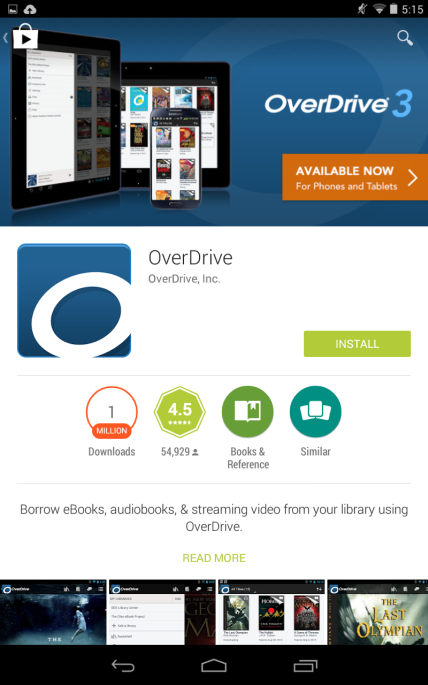 This the page of the app that describes what it does, along with some screenshots and reviews.  Tap on the “Install” button.
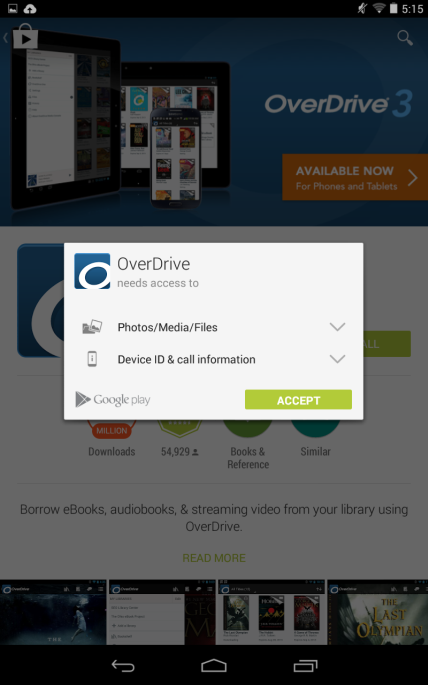 Getting the OverDrive App
The app asks for some standard access permissions so you can enjoy eBooks and audiobooks on your device.

Tap on the “Accept” button.
Getting the OverDrive App
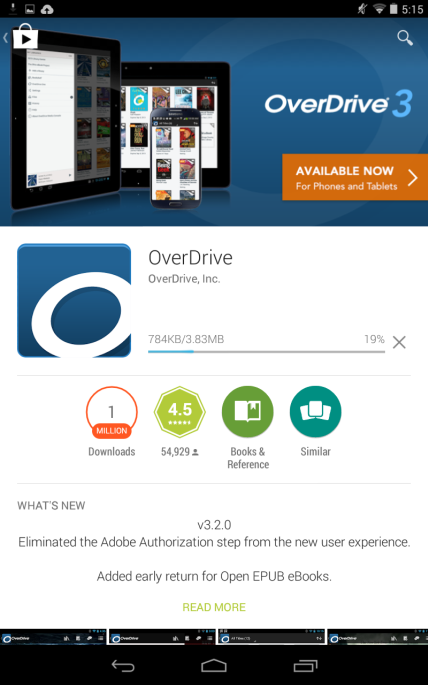 The app is now downloading and you can see a status of the download.
Getting the OverDrive App
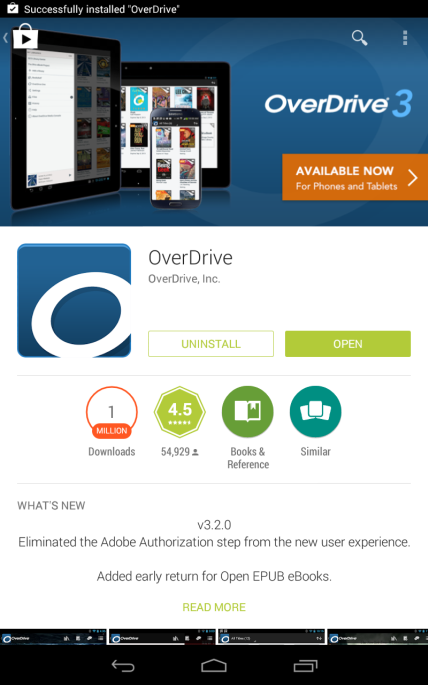 When it finishes downloading, you will see two new buttons, “UNINSTALL” and “OPEN”.  Tap OPEN to open the app.
Getting the OverDrive App
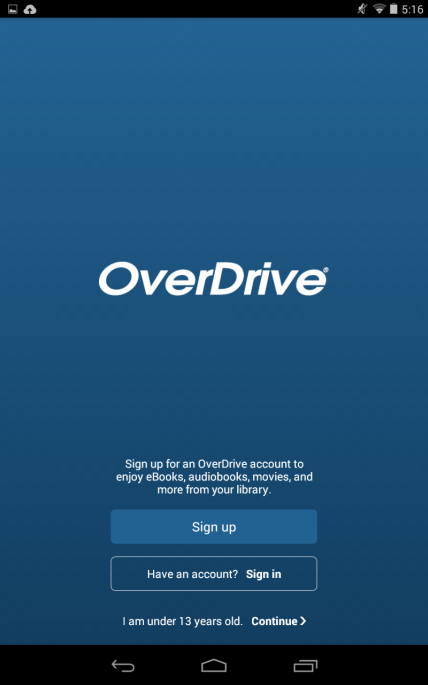 If this is the first time you are downloading the app, you will be required to sign up for an OverDrive account, or login with a current one.

Click the “Sign up” button if this is the first time using this app.
Getting the OverDrive App
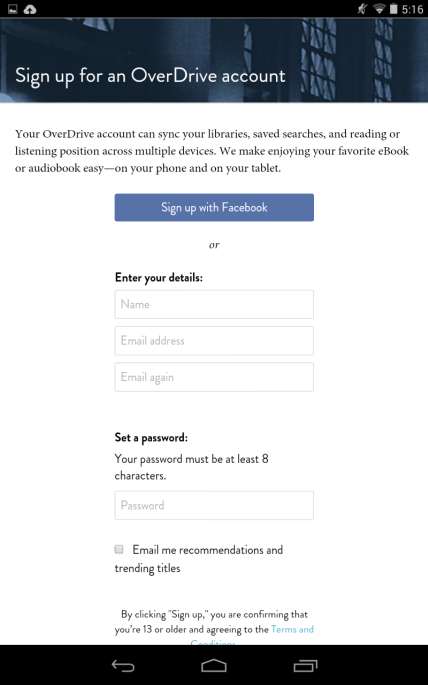 If you have a Facebook account, you can easily use that to sign up with OverDrive.  It will automatically link with Facebook so you can use your same login credentials.  Otherwise you can sign up by entering your email address and a password.

As of this writing, there is only one password field, so make sure you take your time and enter your password correctly. After you are done, scroll down and tap the “Sign up” button.
Getting the OverDrive App
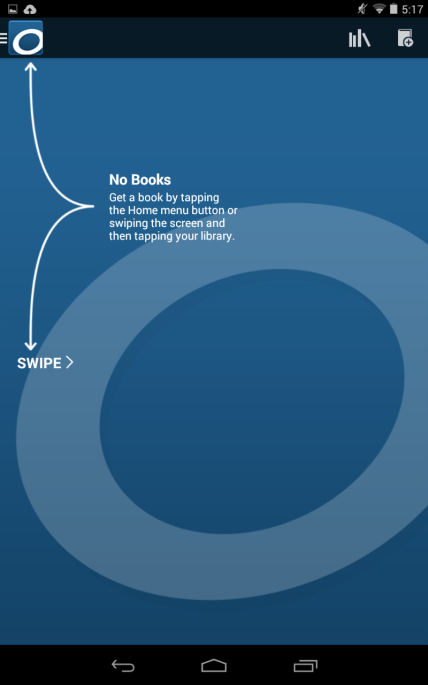 Once you create an account, you will automatically be signed in to the app and brought to the main screen. You will not be required to sign in again, unless you need to login on another device

This main screen is empty, but when you finally add some books in your bookshelf, the last book you read will show here instead.

Tap  on the Menu button or swipe the screen as instructed.
Using the OverDrive App
Getting started with the
 OverDrive App
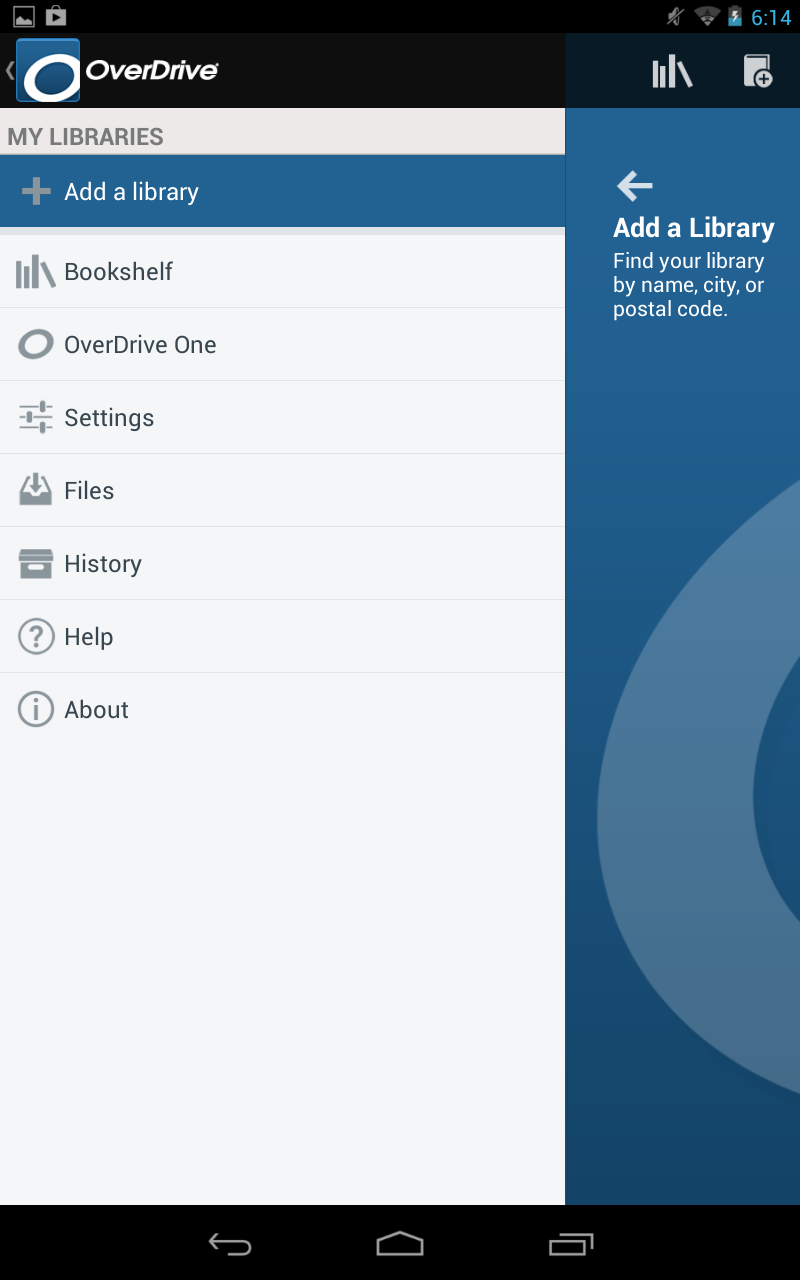 You will need to tell OverDrive which library you belong to.

Tap on the  “Add a Library” button
Using the OverDrive App
Getting started with the
 OverDrive App
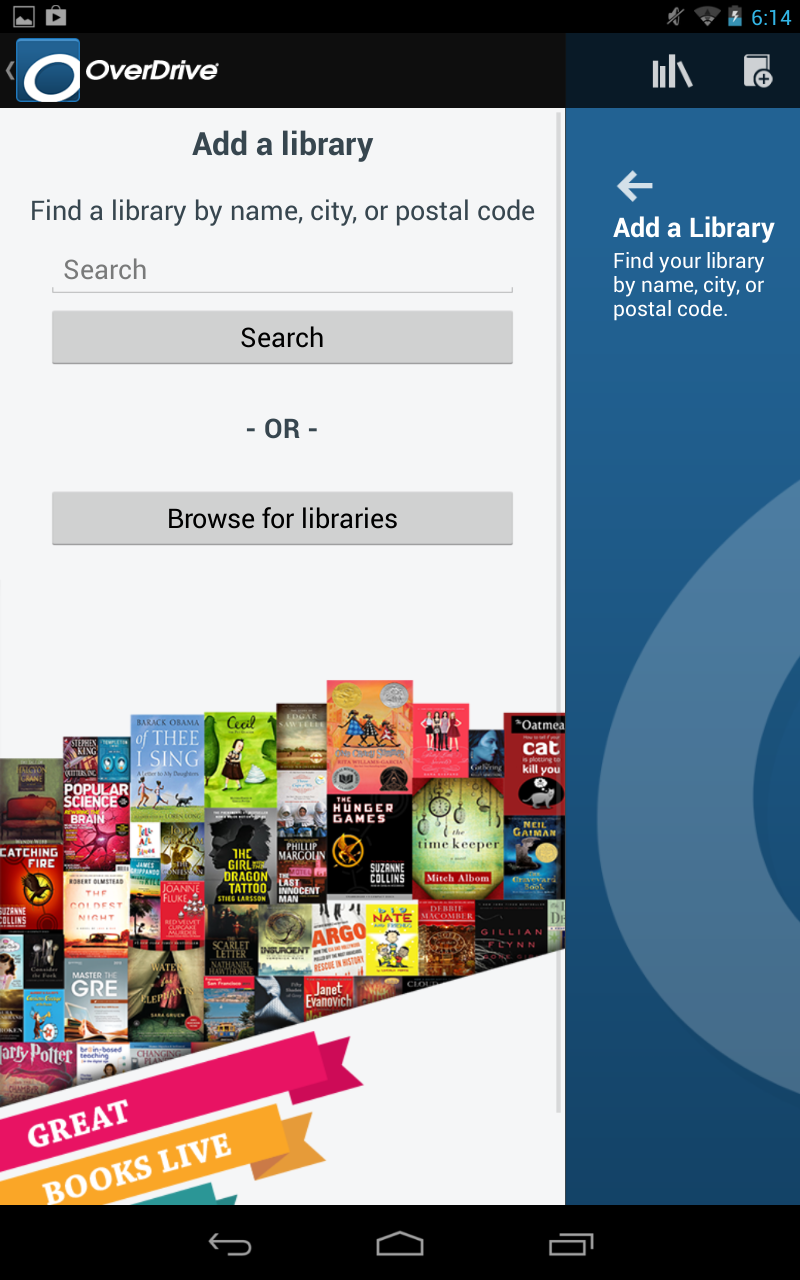 In the search field, type the name of the town where your library is and tap the “Search” button.

We are going to search for the library in Norristown.
Using the OverDrive App
Getting started with the
 OverDrive App
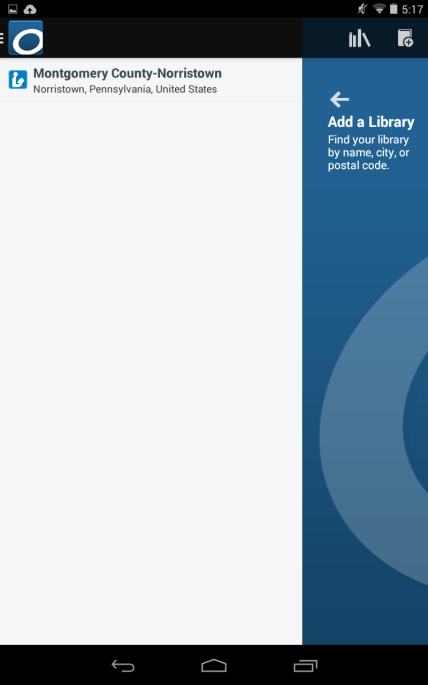 A list of libraries in and near your town may display.

Scroll or swipe until you see your library. Then tap on it.
 
Ours was the only one on the list because it’s the only library in Norristown
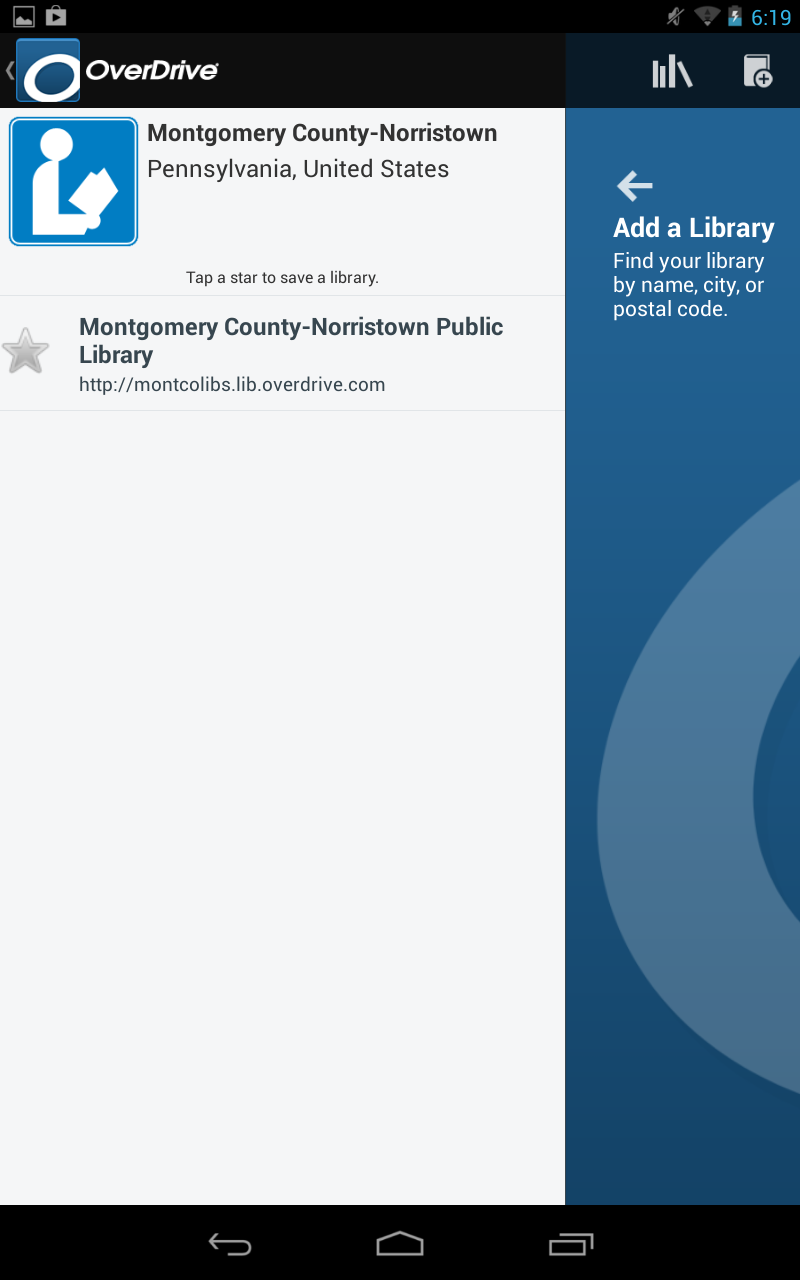 Using the OverDrive App
Getting started with the
 OverDrive App
Tap on the star to add it to your library list. It will turn gold.

The library will remain in your libraries list. You won’t have to search for it again.
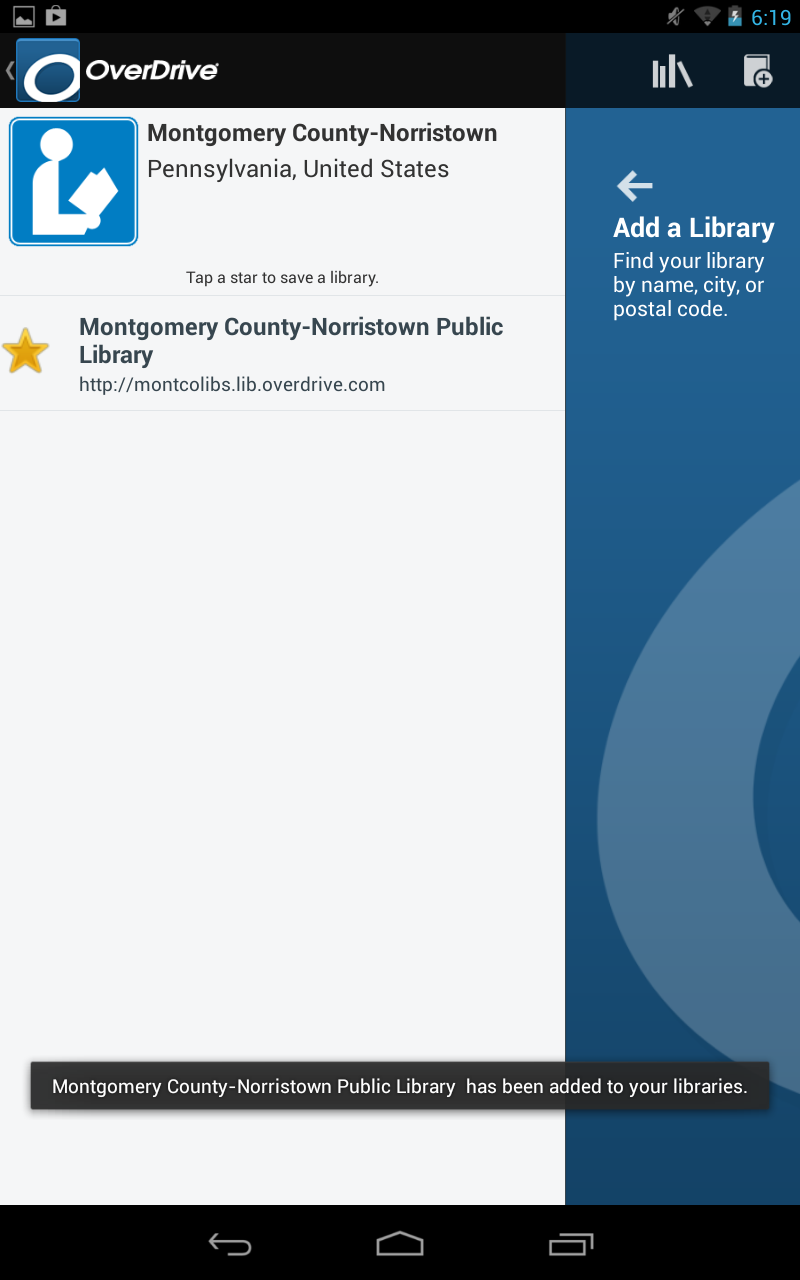 Using the OverDrive App
Getting started with the
 OverDrive App
You will see confirmation that your library has been added to your Get Books list.

Then, tap the library name to be taken to the website that hosts the digital collection.
Confirmation
Using the OverDrive App
Getting started with the
 OverDrive App
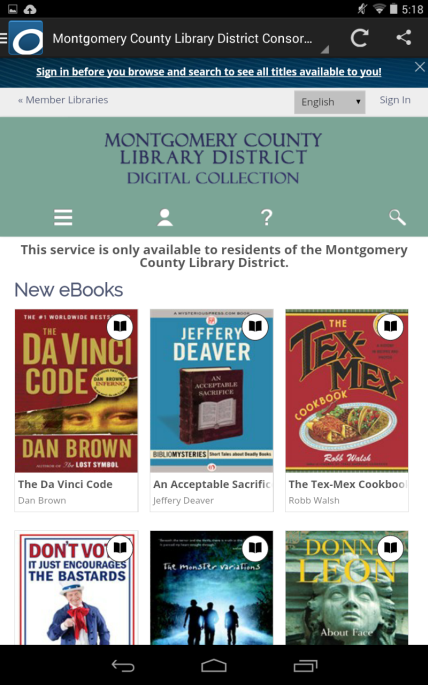 The website for the digital collection opens up in the OverDrive app.

Sign into the website before you start to search for eBooks.

Tap on the Sign In link.
Using the OverDrive App
Getting started with the
 OverDrive App
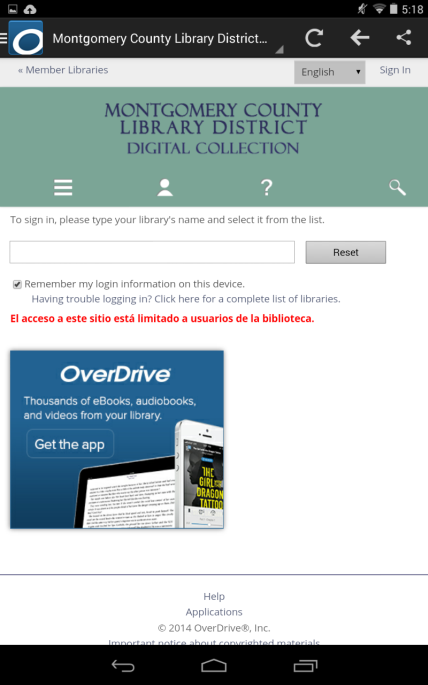 In the empty field, begin typing in the name of your library, which in our case is  Montgomery.
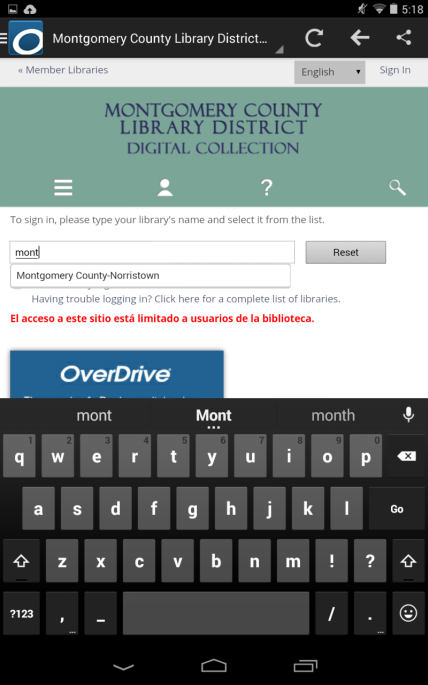 Using the OverDrive App
Getting started with the
 OverDrive App
As soon as you begin typing, you should see a list of possible matches. Tap on your library name.
Using the OverDrive App
Getting started with the
 OverDrive App
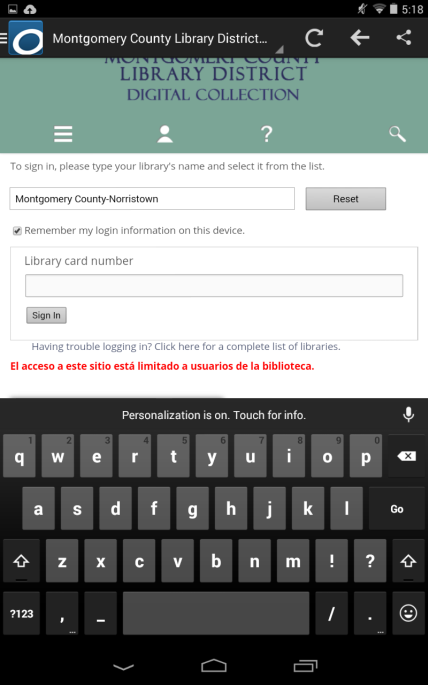 A new field will be displayed where you type in your library card number.

Then tap the Sign in button.
Using the OverDrive App
Getting started with the
 OverDrive App
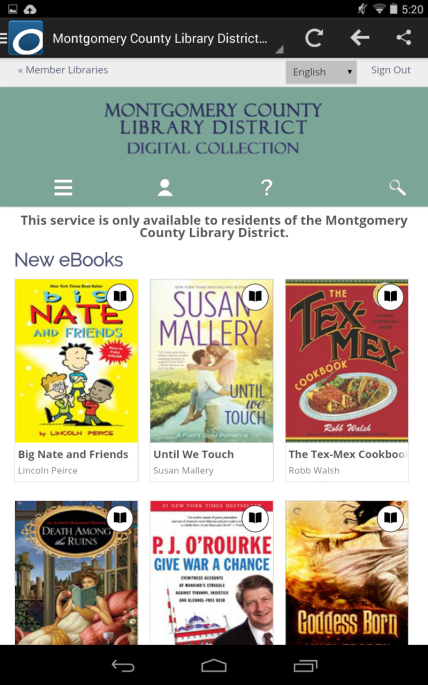 On the next screen, tap on the magnifying glass in order to start looking for a book.
Using the OverDrive App
Getting started with the
 OverDrive App
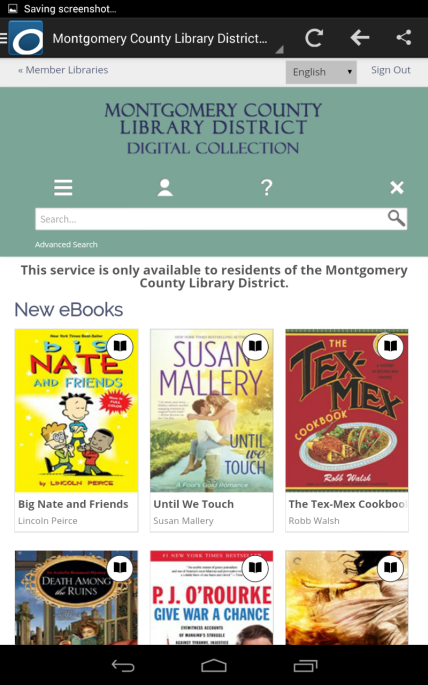 Our strategy right now is going to be to look for a book in the EPUB format (because that format is readable in our OverDrive app) and that is by a certain author. 

In order to conduct a search using parameters we need to do an advanced search.

Tap on the Advanced Search link.
Finding and Borrowing a Library eBook
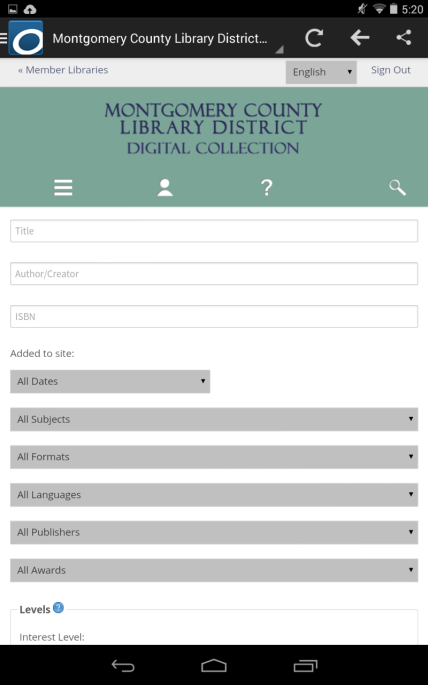 In the advanced search form, type Stephen King in the Author/Creator field.

Then tap the All Formats button.
Finding and Borrowing a Library eBook
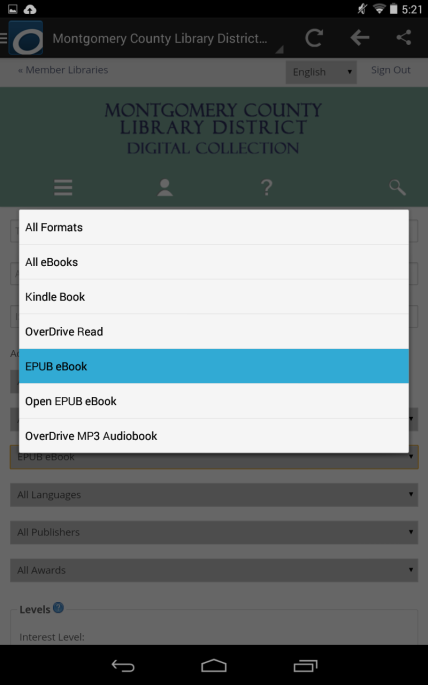 Most of the eBooks in the collection are in the EPUB format, and the OverDrive app is ideal for reading EPUBs. 

Therefore, we’re going to limit our search to the EPUB format. Tap on EPUB eBook.
Finding and Borrowing a Library eBook
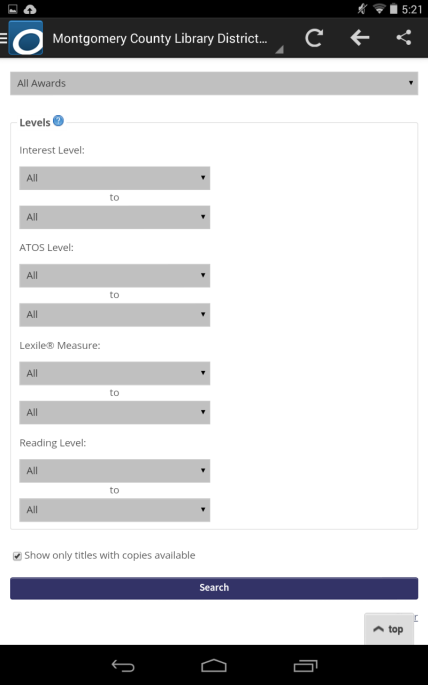 Next, tap into the checkbox next to Show only titles with copies available, and then tap Search.
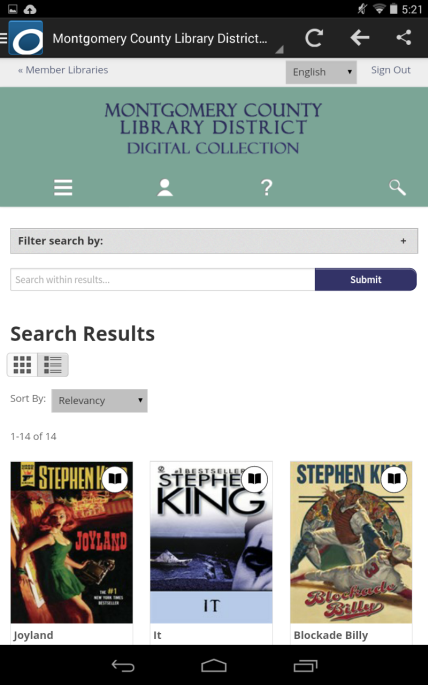 Finding and Borrowing a Library eBook
The Search results can be viewed in two different ways.

The Cover view shows only the Covers of books along with their title and author.
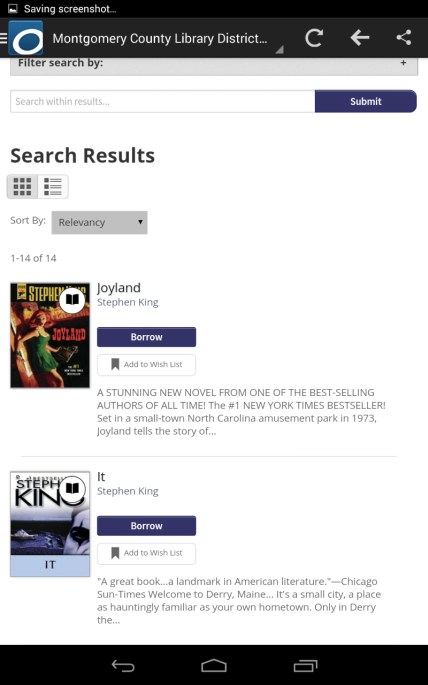 Finding and Borrowing a Library eBook
The List view gives you slightly different information and includes a Borrow button.

However, if you use the Borrow button, you won’t be able to choose a lending period. In order to choose a lending period you need to tap on the book cover.
Finding and Borrowing a Library eBook
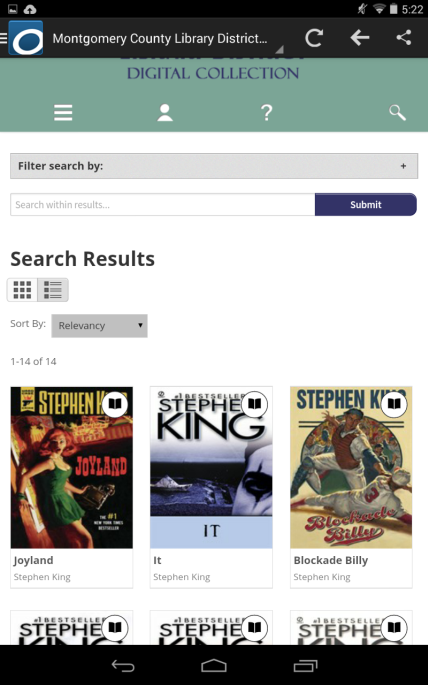 Back in the Cover view, we are scrolling through the results list and we decide to borrow Blockade Billy.

Tap on the cover of the book to open the borrowing options.
Finding and Borrowing a Library eBook
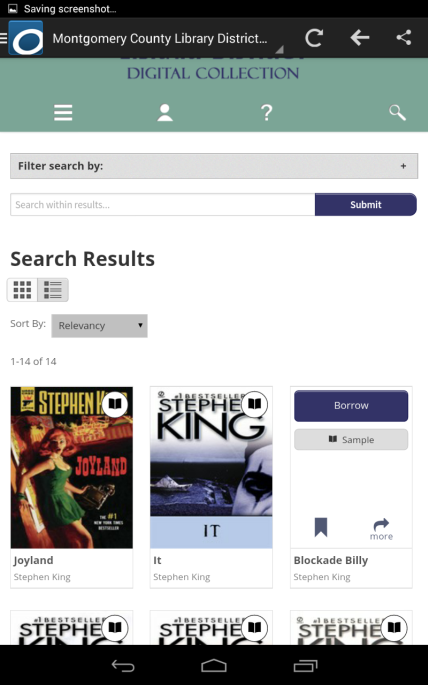 After you tap the cover, there are some quick options you can perform on the book.  We want to see the page with all of the information pertaining to the book, so tap on the “more” button.
Finding and Borrowing a Library eBook
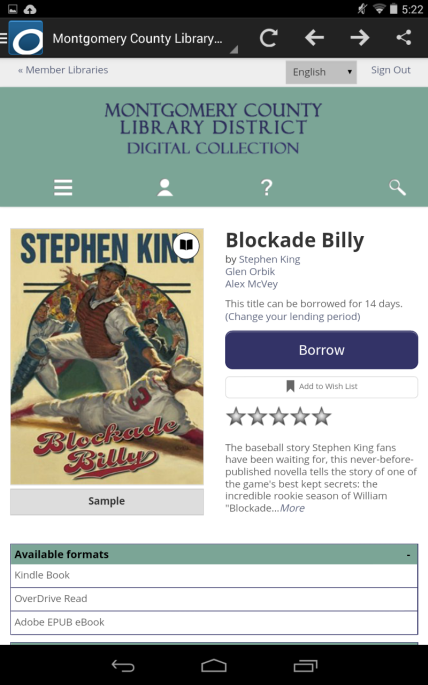 Note the Borrow button and the message underneath that says the title can be borrowed for 14 days.

This loan period draws from a setting in your account that applies to all digital loans. 

The following screens show how to change this setting if you want the book for less or more time. We’ll start by tapping on “Change your lending period”.
Finding and Borrowing a Library eBook
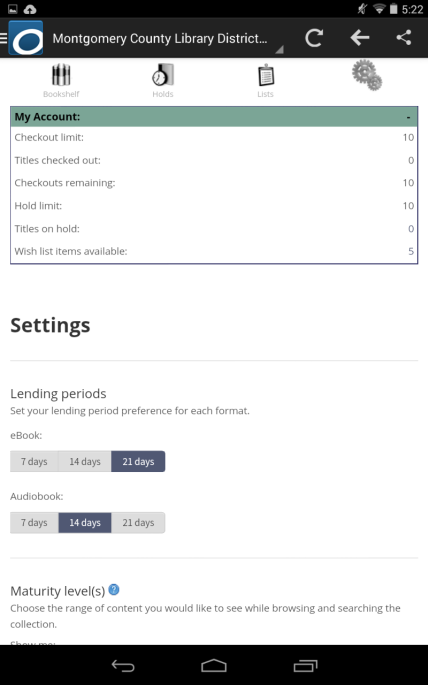 This screen is the account settings.  Tap on the desired lending period for your eBooks. We’re going to change ours to 21 days.

Now tap the back button ONCE.  Make sure to wait until the page loads.  Tapping the back button twice exits the app, and you may have to start over again to get your book.
Finding and Borrowing a Library eBook
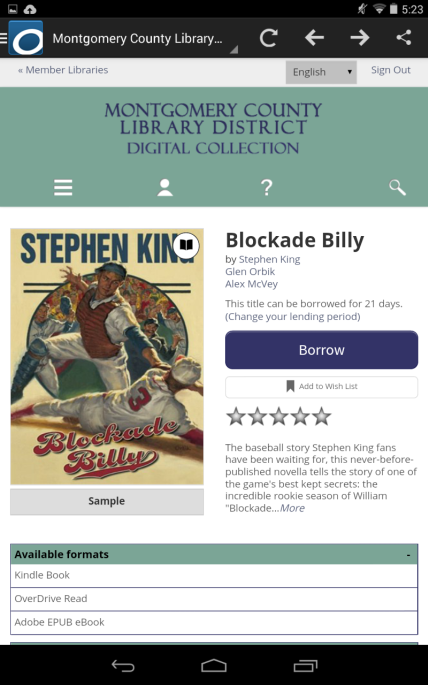 Back at the book, notice how the loan period has changed.

Be aware that the lending period will now be 21 days  for every future book we borrow until we change the lending period again in our account settings.

Now tap the Borrow button.
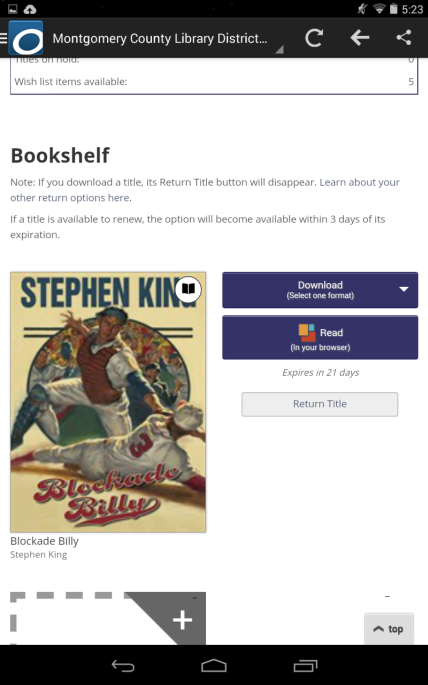 Finding and Borrowing a Library eBook
Once the book has been borrowed you will be brought to your OverDrive bookshelf where you will find the Download button. 

Take note that in case you don’t want to keep this book after all, you have an opportunity to return the book directly from this page before you download it (see Return Title button). Once you download the book, you will only be able to return the book from within the app.
Finding and Borrowing a Library eBook
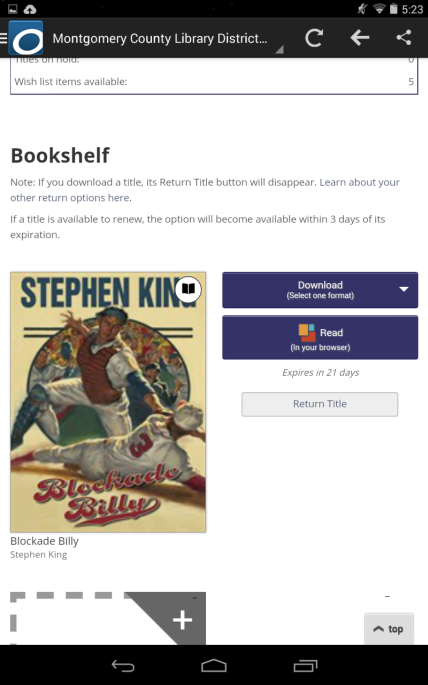 Notice that the Download button says that we need to pick a format. Tap the list arrow on the download button.
Finding and Borrowing a Library eBook
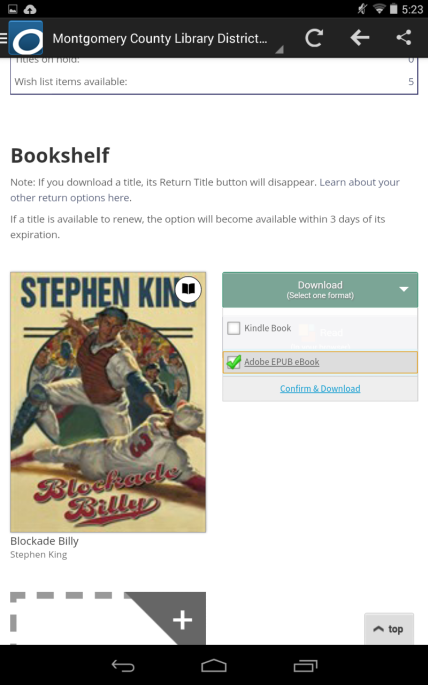 Make sure to select Adobe EPUB eBook.  Once the format is selected from the drop-down menu, you would then click the Confirm & Download link. Bear in mind that once you click the Confirm & Download link, you will not have a chance to change the format.  You will also only be able to return the book from the OverDrive app controls.
Finding and Borrowing a Library eBook
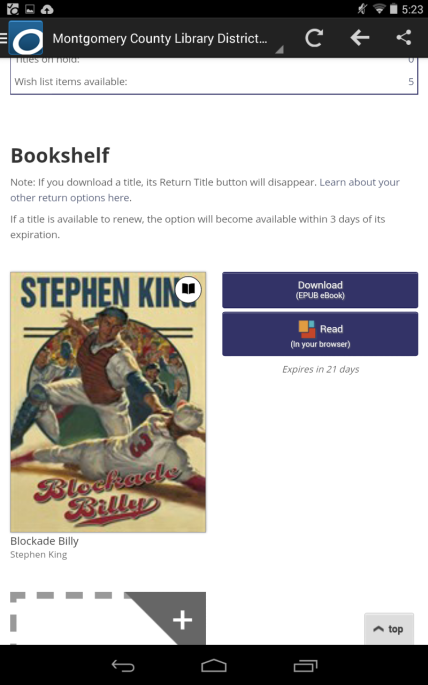 The download button for Blockade Billy shows that the EPUB format was selected and the lack of a Return Title button indicates it has already been downloaded.

The download button remains on your online bookshelf because you can download your book up to three times to different devices that have the same OverDrive account.

Now tap on the main menu button in the upper left.
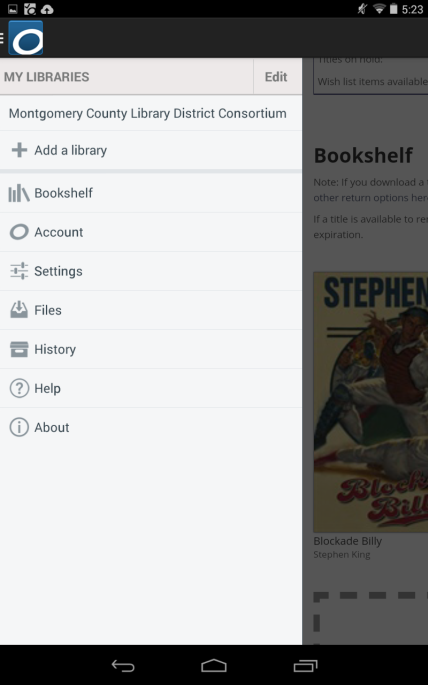 Finding and Borrowing a Library eBook
And tap on Bookshelf.
Finding and Borrowing a Library eBook
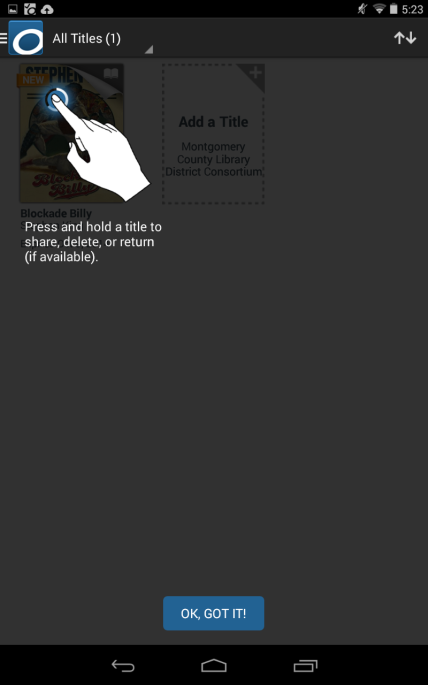 Another prompt may come up explaining how to manage books in your app’s bookshelf.

Tap the “OK, GOT IT!” button to continue.
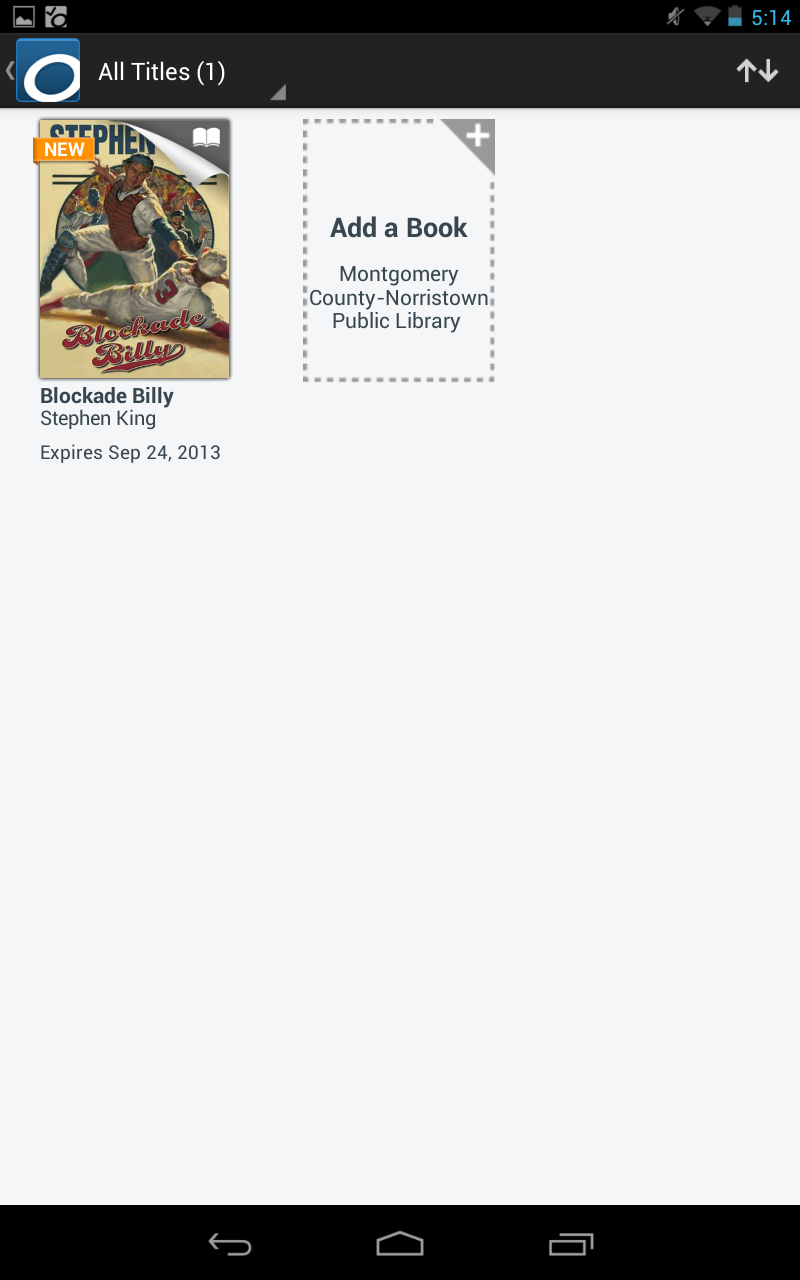 Finding and Borrowing a Library eBook
On your Bookshelf, you can tap on the book jacket to open it.
Finding and Borrowing a Library eBook
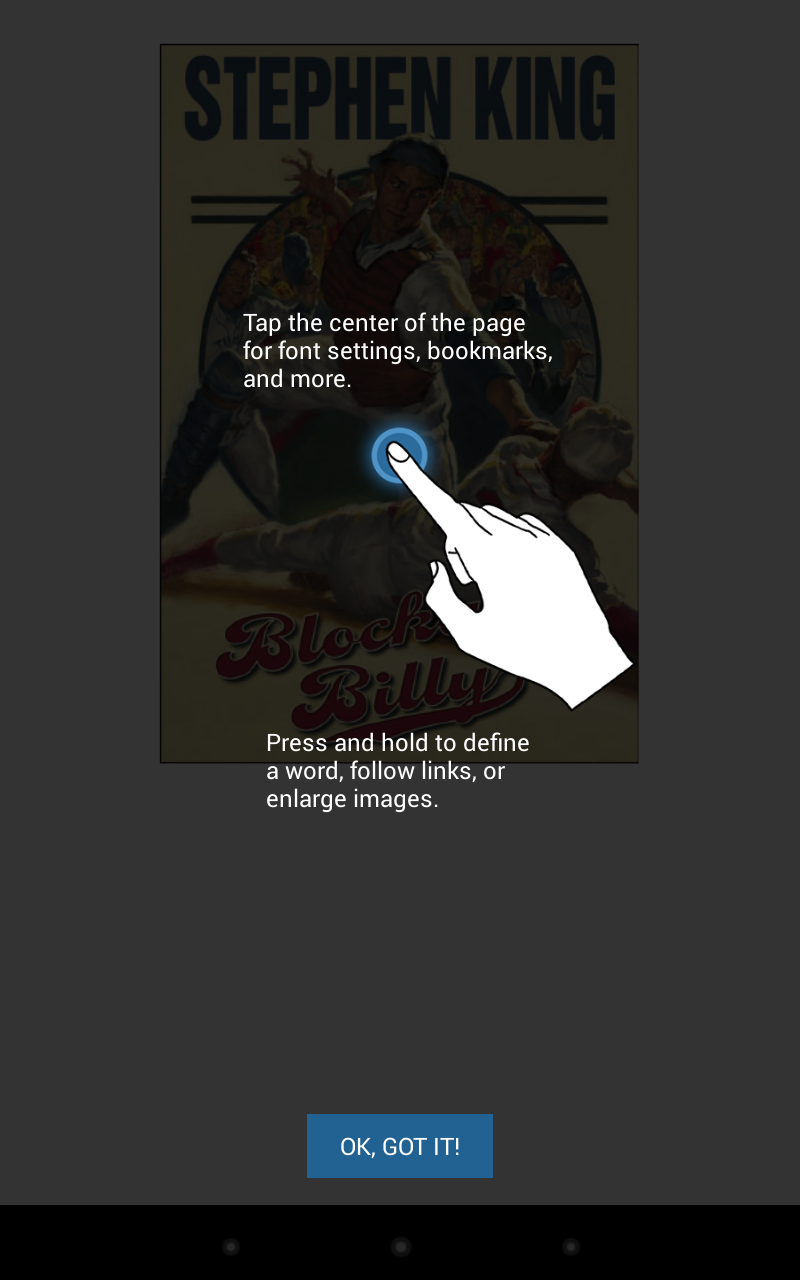 A prompt may come up explaining how to read books in the OverDrive app.

Tap the “OK, GOT IT!” button to continue.
Managing Your eBooks
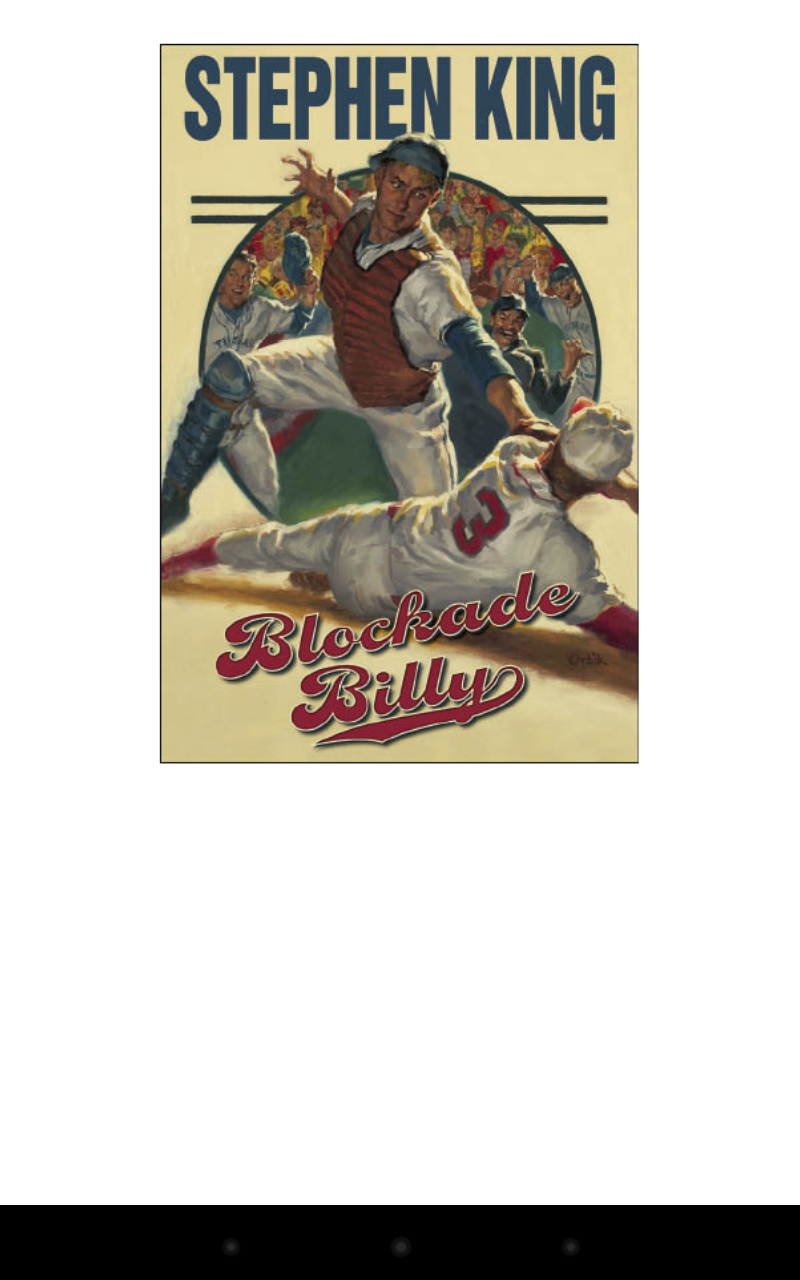 This is the cover of the book.  Swipe right or left to navigate through pages
Managing Your eBooks
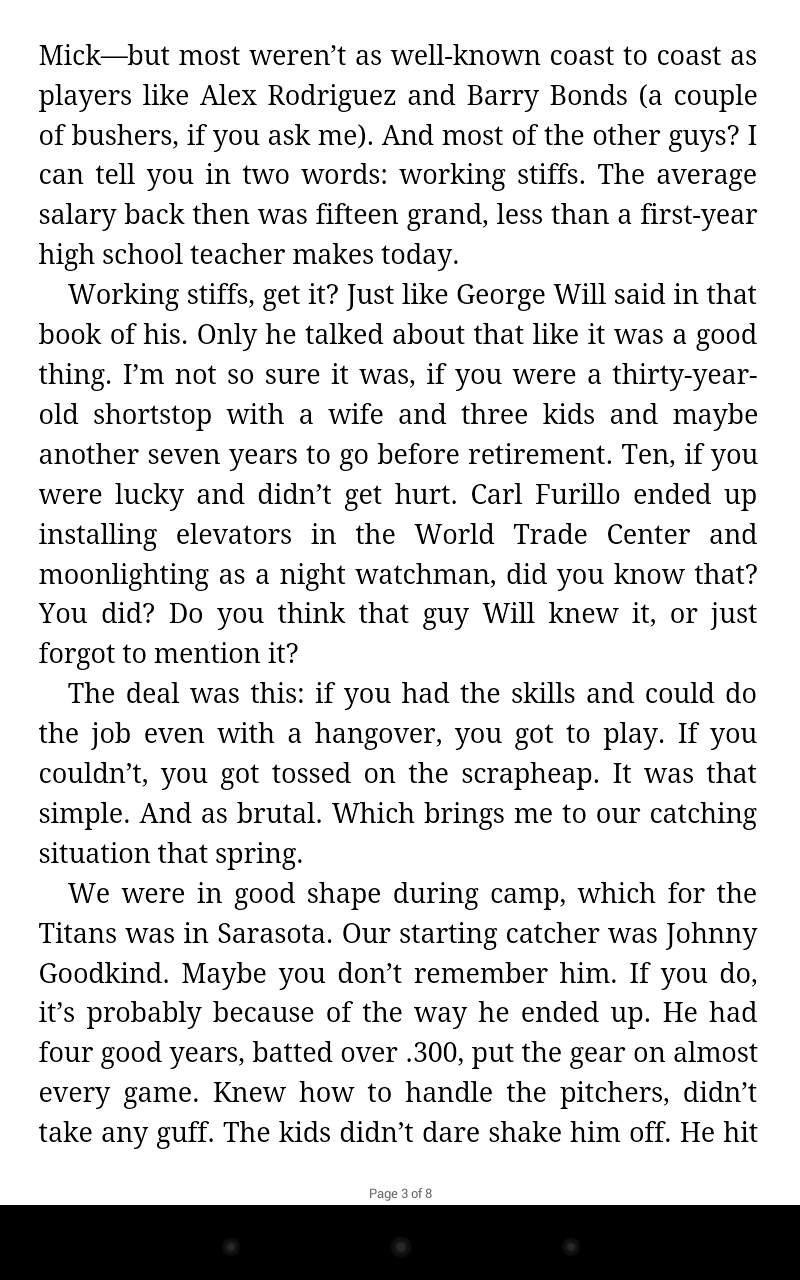 A page within the book – if you wanted to exit back to your bookshelf, just tap your device’s Back button.
Managing Your eBooks
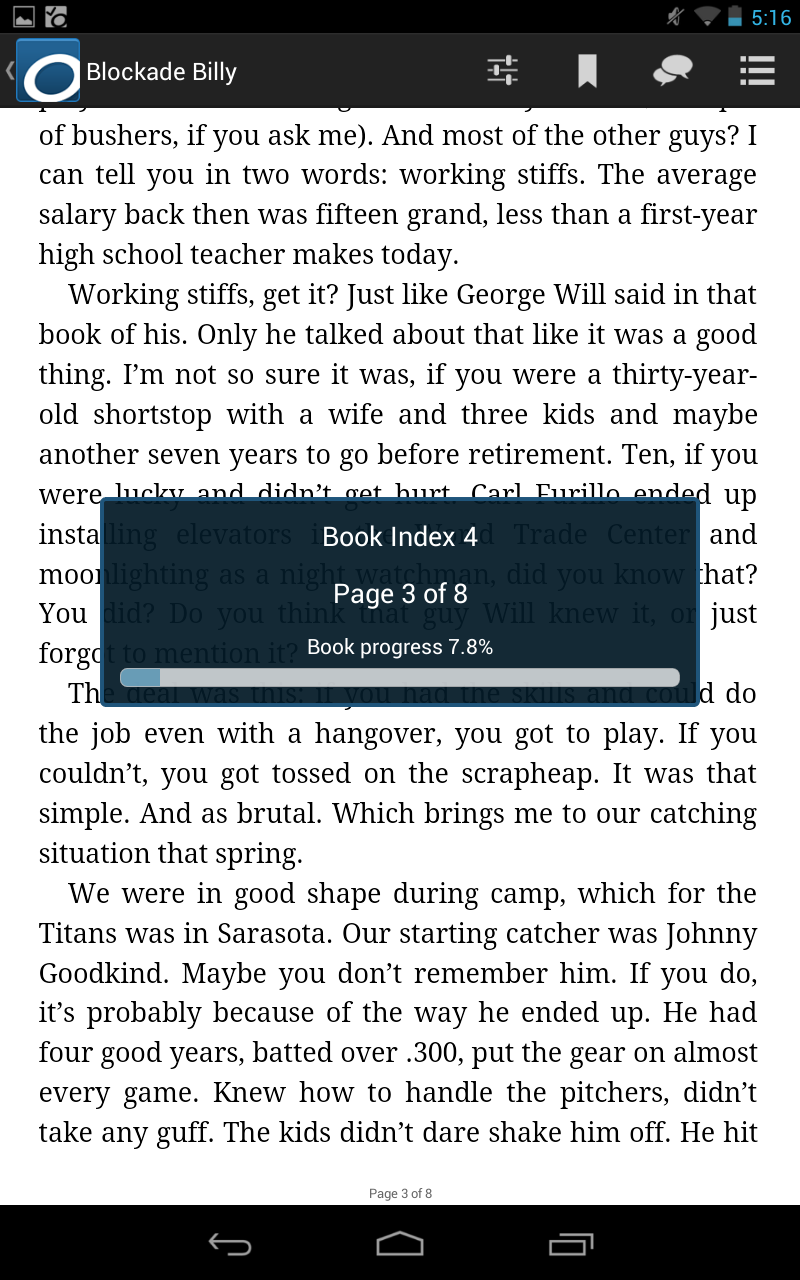 As you read your book there are certain controls available to you.

Let’s look at some of those.

You can check your reading progress by tapping on the center of a page in the book.

Now tap the Navigation button.
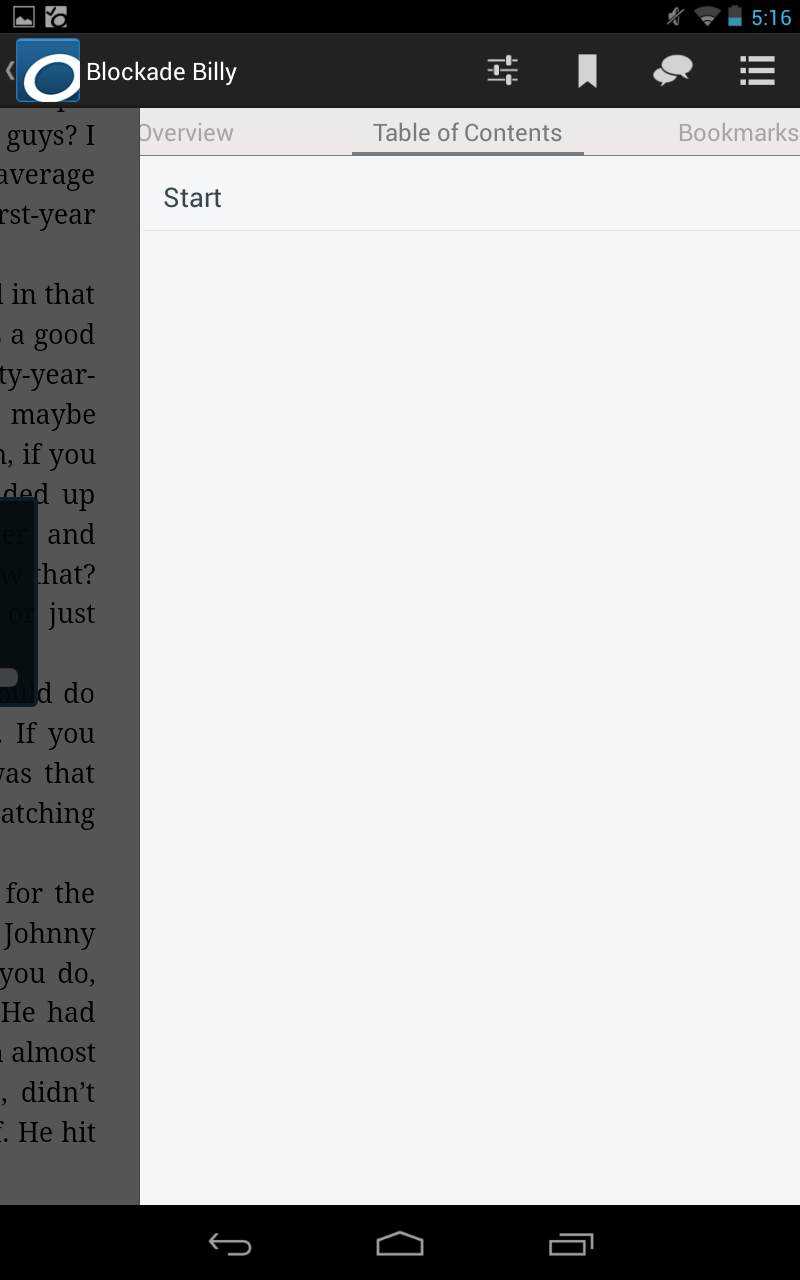 Managing Your eBooks
A display will show your chapter navigation.  Note that not all books will be encoded with a table of contents, and you will still need to swipe to navigate through the pages.

Now tap the Settings button.
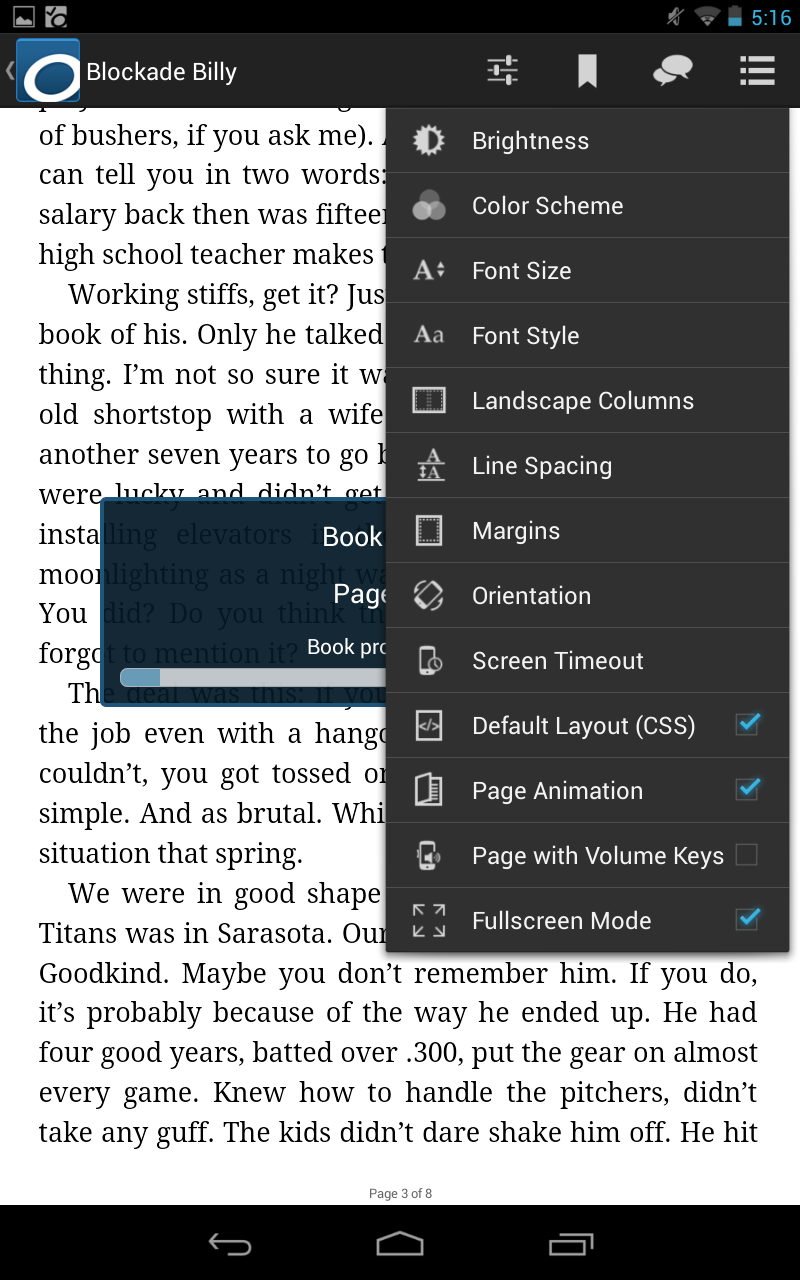 Managing Your eBooks
The settings menu is shown here with choices to improve or enhance your reading  experience.

Now tap on the Bookmark button.
Managing Your eBooks
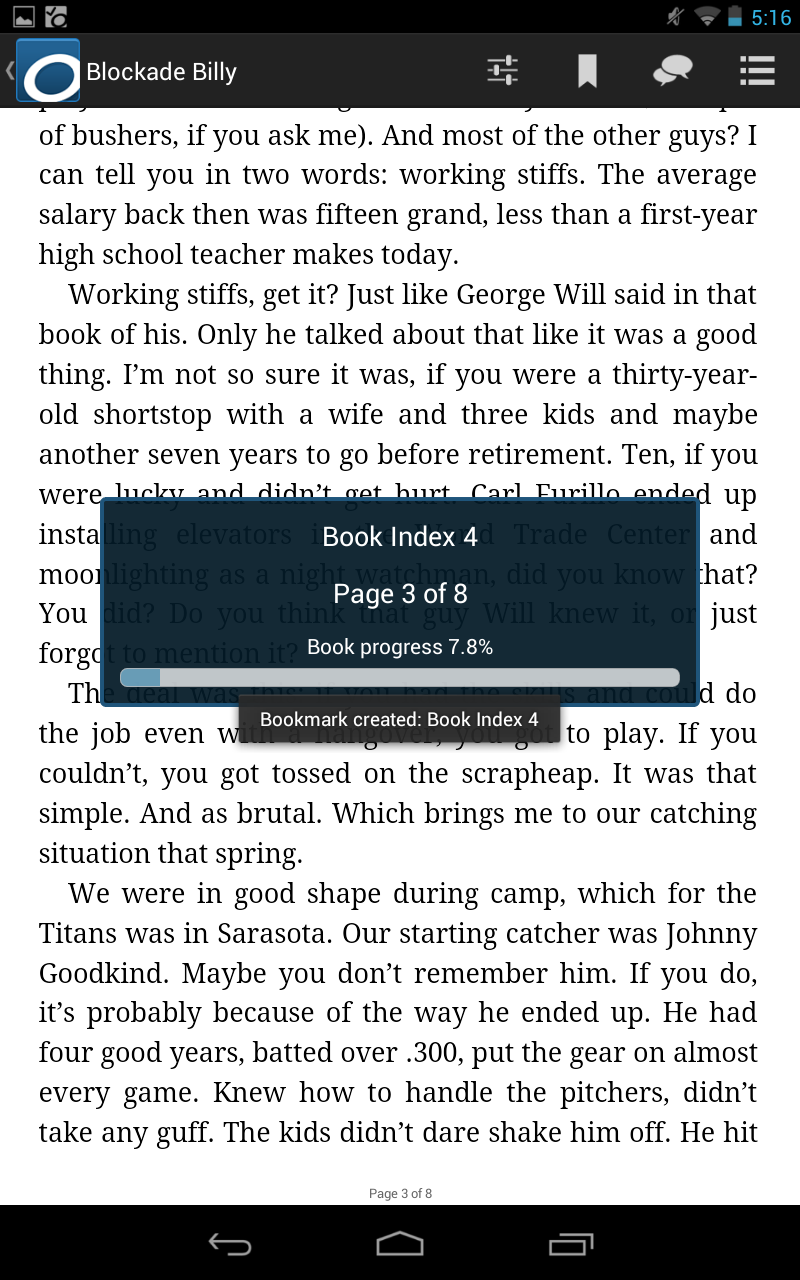 Bookmarking is not meant for saving your place in the book; that happens automatically when you stop reading. Bookmarking saves pages for you that you might want to read again.
Managing Your eBooks
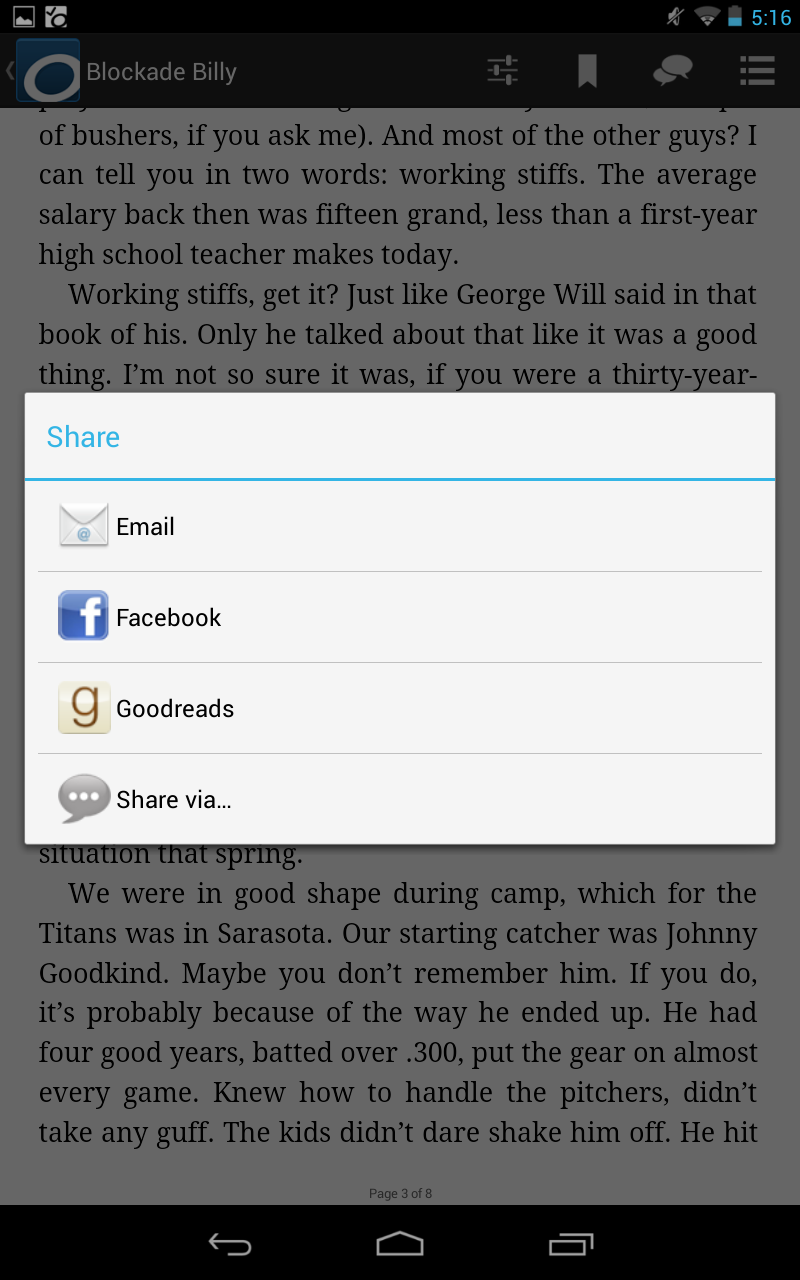 Tap the Share button.

The OverDrive app allows you to participate with your social media accounts directly to share what you are reading with others.
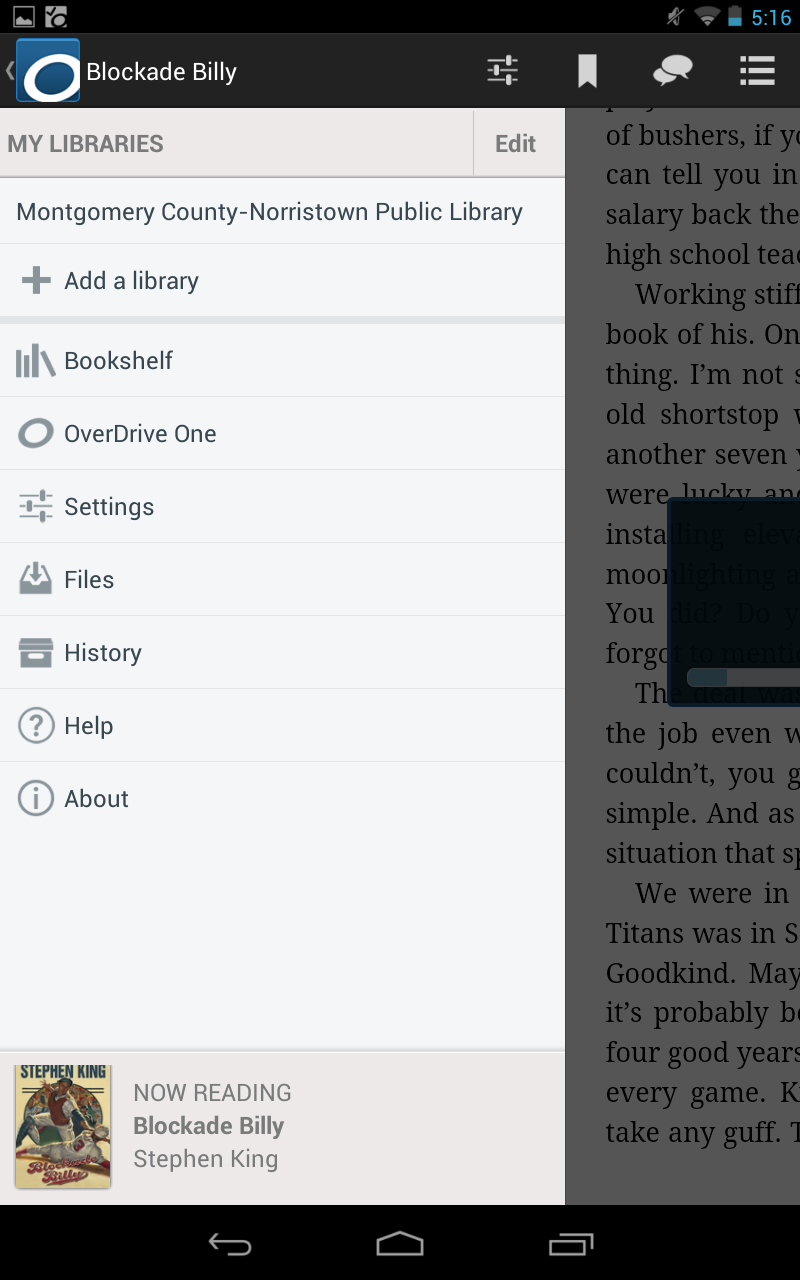 Managing Your eBooks
Tap the Menu button, then tap on Bookshelf from within the menu to return to the list of books on your device.
Managing Your eBooks
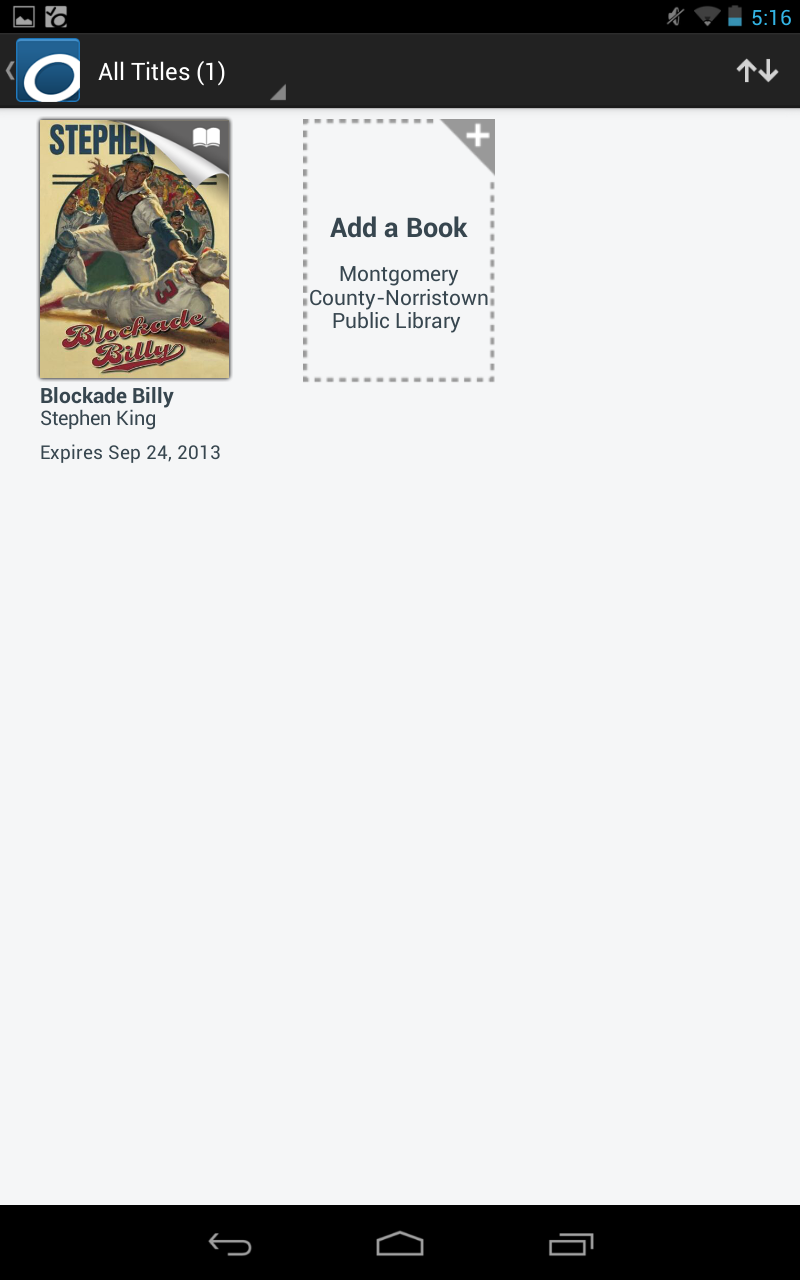 To return the book early, tap and hold on the book you want to return.
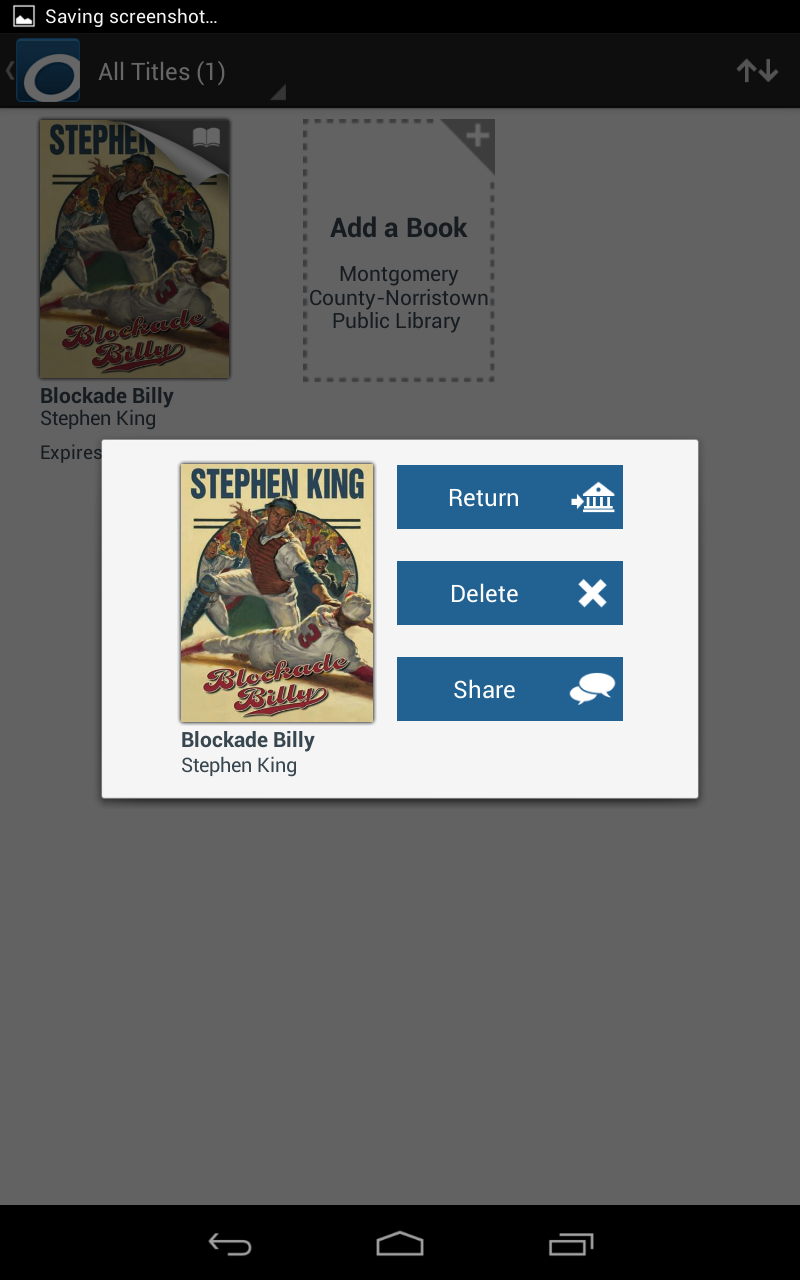 Managing Your eBooks
A prompt will pop up.  Tap Return.
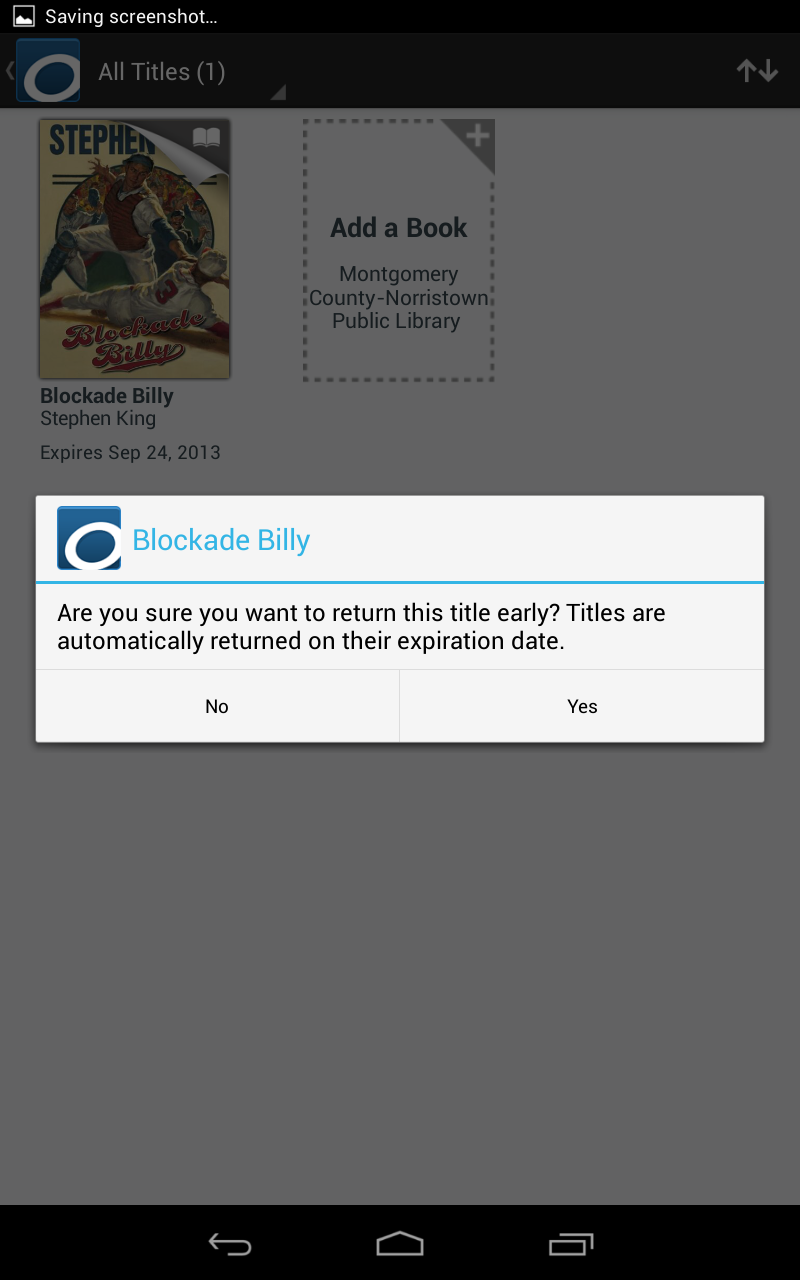 Managing Your eBooks
Tap Yes.  This will return the book to the library, increasing books you can borrow on your account by one, and also deletes it from your device, freeing up space.
Managing Your eBooks
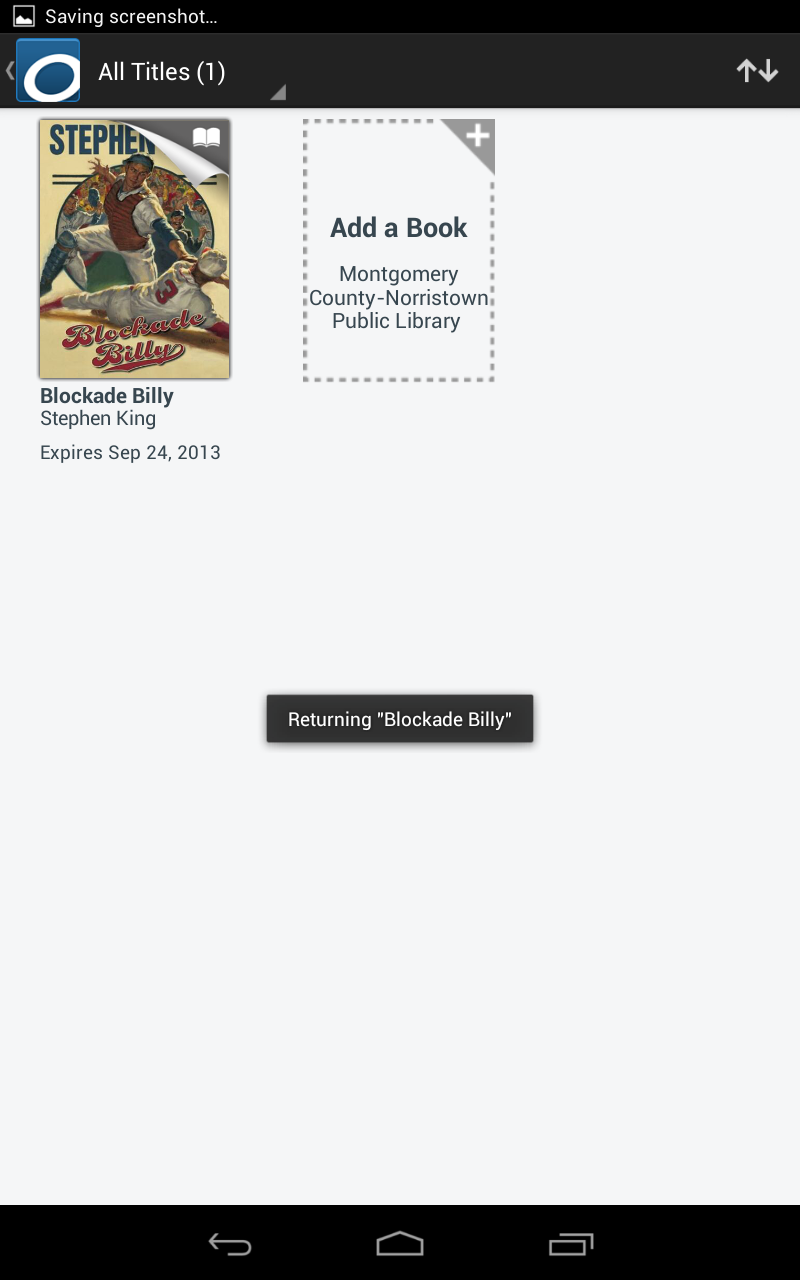 Note that Blockade Billy is being returned.  Afterward, the book will automatically be deleted from your device.
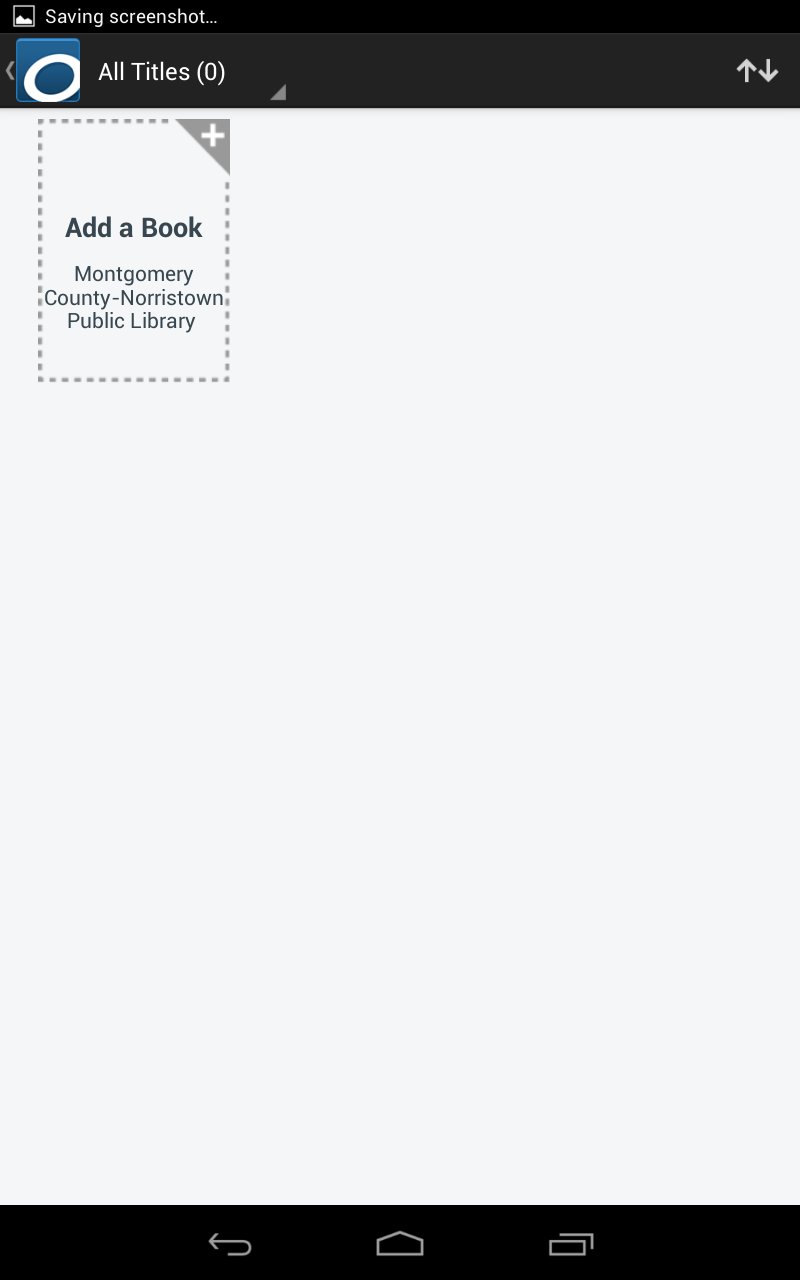 Managing Your eBooks
Our app bookshelf is now empty.

To borrow another book, just tap the “Add a Book” button and it will automatically open your library’s OverDrive website again so you can search for another book.